A Comparison of CMAQ Predicted Contributions to PM2.5 from Aircraft Emissions to CMAQ Results Post Processed Using the Speciated Modeled Attainment Test
Matthew Woody, Saravanan Arunachalam, J. Jason West, and Uma Shankar

UNC Chapel Hill

October 11-13, 2010
9th Annual CMAS User’s Conference, Chapel Hill, NC
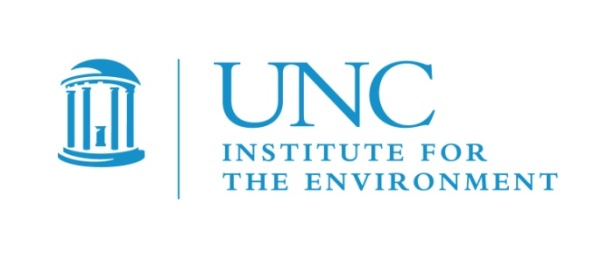 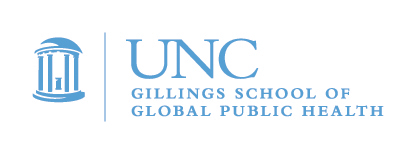 Motivation
Aviation activities cause emissions of particulate matter and gaseous precursors of particulate matter
Air quality models such as the Community Multiscale Air Quality (CMAQ) model provide the ability to estimate contributions of aircraft emissions to PM2.5
 Air quality modeling results are independent of ambient air quality monitoring data
The Speciated Modeled Attainment Test (SMAT) model post-processor tool estimates contributions to PM2.5 by combining air quality model output with ambient air quality monitoring
Overall Goals
Evaluate the use of SMAT as a model post-processor and assess its significance for aviation applications
Apply modeled response of aviation emissions to ambient air quality monitoring data
Quantify the influence of post processing CMAQ results using SMAT on PM2.5 contributions attributed to aircraft emissions as compared to non-post processed CMAQ results
Modeling Approach
Meteorological output from Pennsylvania State University/NCAR mesoscale (v3-7) model (MM5) 
Constant for all simulations (2005)
Emissions processed through Sparse Matrix Operator Kernel Emissions (SMOKE) v2.5 along with research version of Emissions and Dispersion Modeling System (EDMS) v5.0
Research version of EDMS 5.0 provides aircraft landing and takeoff emissions up to 10,000 ft.
Chemical boundary and initial conditions from GEOS-Chem global-scale simulations (2005 and 2025)
4 annual CMAQ (v4.6) modeling scenarios at 36 km grid resolution
ISORROPIA (v1.7) thermodynamic equilibrium model for inorganic PM
2004 aircraft in 2005
2025 aircraft in 2025
Emissions Processing
Non-Aviation Emissions
Base 2005 from 2005 National Emission Inventory (NEI)
UNC interpolated NEI from 2020 and 2030 to 2025 
Include projected growth and controls “on the books” for various sectors at national and state level
Proposed Transport Rule, Clean Air Visibility Rule (CAVR), Mobile Source Air Toxics (MSAT), Nonroad Diesel Rule, etc.
Provides first approximation, but may not represent actual growth and controls
Emissions Processing
Aircraft Emissions (CSSI, 2009)
Estimates of CO, TOG, NO, NO2, SOx and PEC
‘Baseline seed day’ estimates based on actual National Airspace System activity data
Hourly emissions from 99 airports for one day scaled to others (February 19, 2004)
Future year forecasts based on annual Terminal Area Forecasts estimates (×2.27 for 2025) and assumes no mitigation policies or changes in technology
Actual 2025 aircraft emissions will be lower due to advanced technologies, alternative fuels and changes in operational procedures.
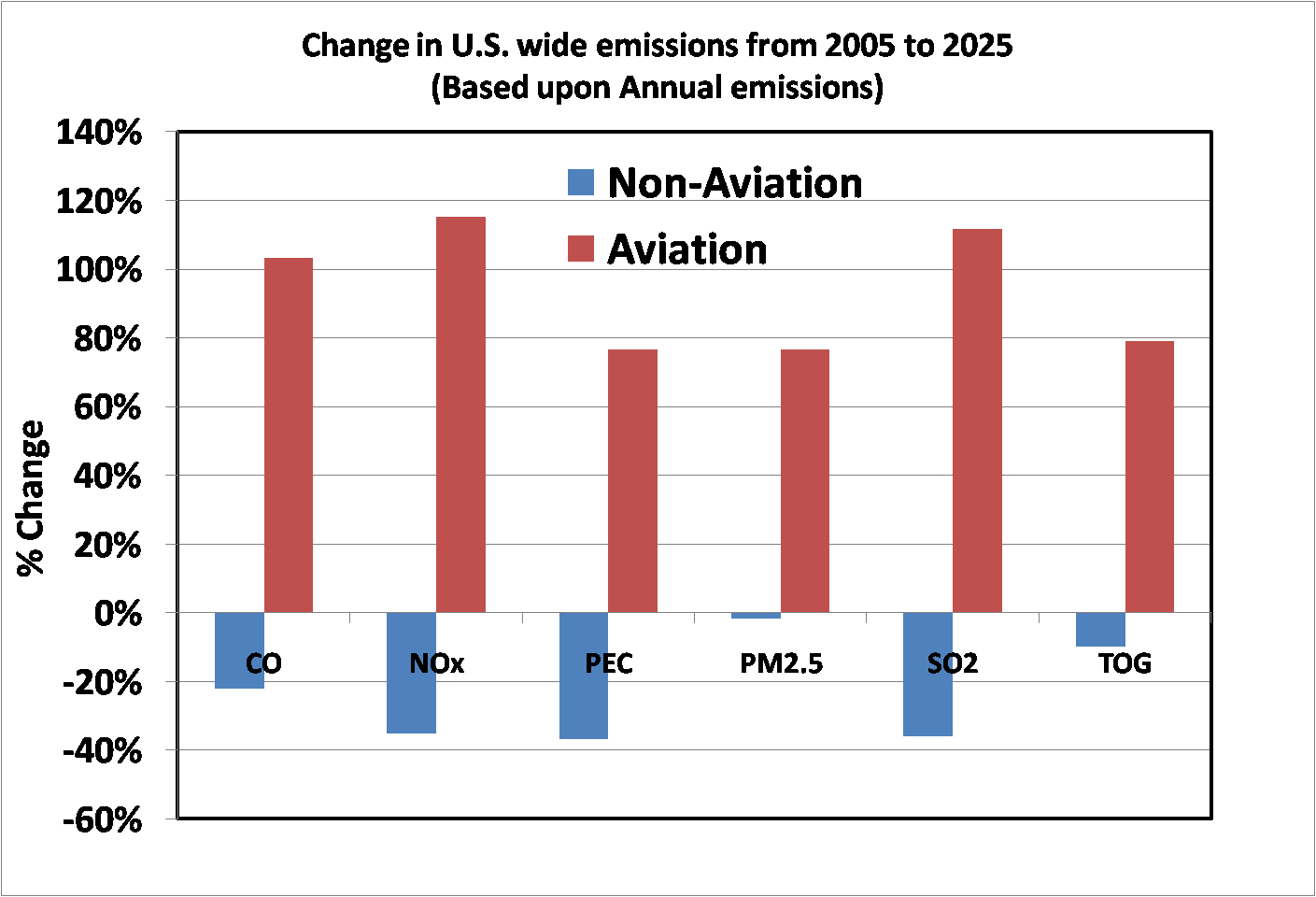 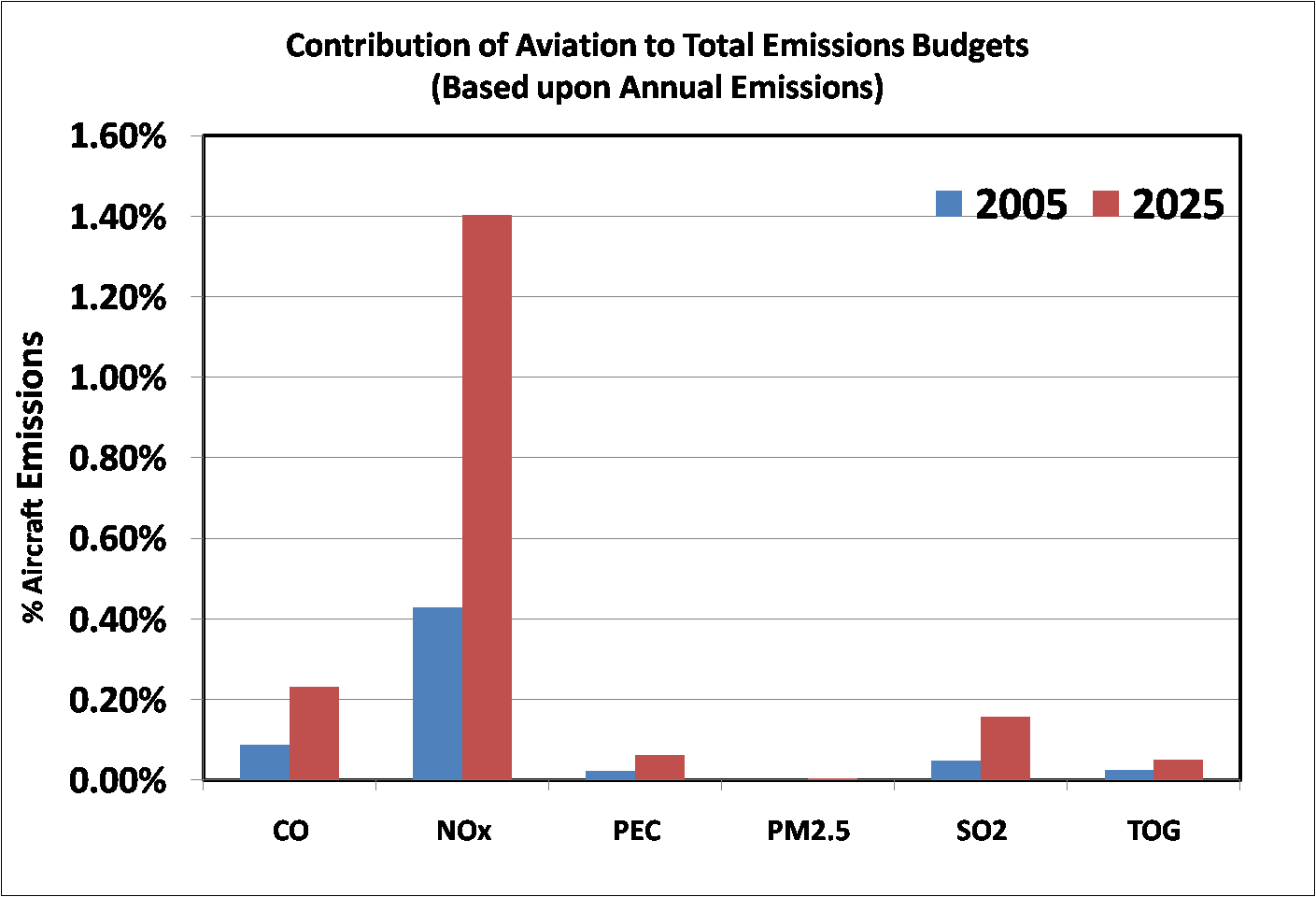 Modeling Domain and Airports Modeled
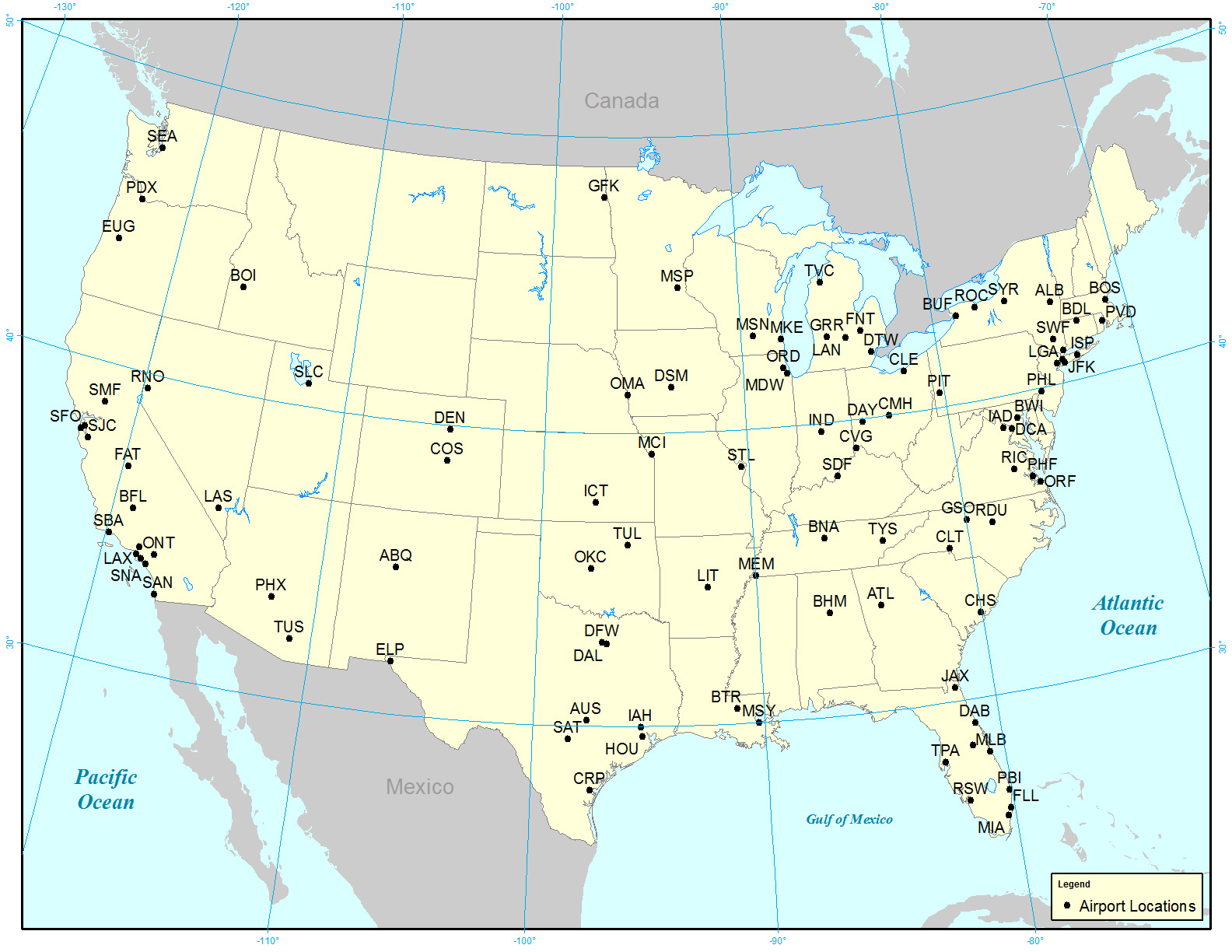 SMAT
Air quality modeling results are independent of ambient air quality monitoring data 
The SMAT model post-processor tool estimates contributions to PM2.5 by combining air quality model output with ambient air quality monitoring data
Considered best practice by EPA and used in a number of policy relevant studies for regulatory purposes: State Implementation Plans (SIP), Clear Skies, Proposed Transport Rule, Low Sulfur Diesel Rule, and revisions to NAAQS
Applies modeling results in a relativistic sense to ambient air quality data, reducing uncertainty associated with the model
SMAT used exclusively in the U.S.
SMAT is a model post-processor that applies CMAQ model output to ambient monitoring data
SMAT
SMAT applies modeling output in relativistic sense
Calculates Relative Response Factor (RRF) for individual PM2.5 species


Applies RRF values to ambient monitoring data

Total PM2.5 mass based on Federal Reference Method (FRM) monitors (5 year average)
Speciated PM2.5 mass based on Speciated Trends Network (STN) and Interagency Monitoring of Protected Visual Environments (IMPROVE) network monitors (3 year average)
Uses sulfate, adjusted nitrate, derived water, inferred carbonaceous material balance (SANDWICH) technique (Frank, 2006)
Particulate Bound Water (PBW) adjustment required to compare SMAT and CMAQ results
Ambient Monitors Used in SMAT
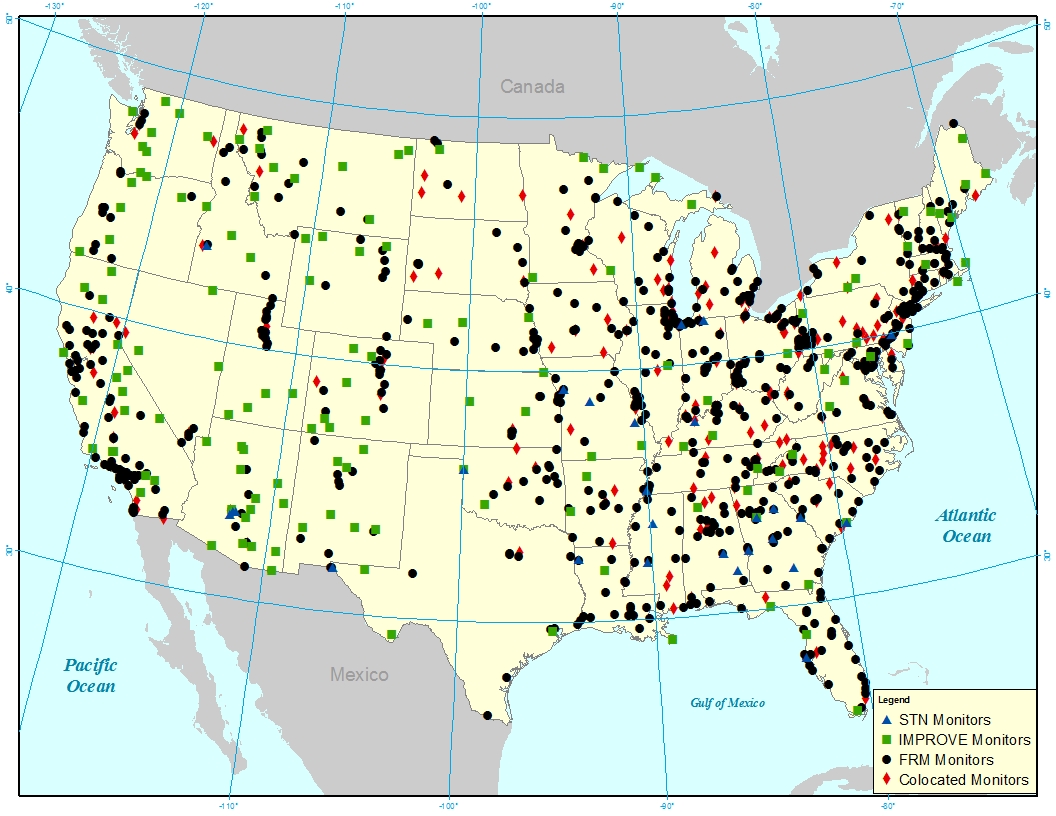 Particle Bound Water (PBW) Adjustment
Differences in CMAQ and SMAT PBW

CMAQ
PM2.5 equals sum of speciated components (inclusion of PBW defined by user) and can either be reported as wet or dry PM2.5
ISORROPIA thermodynamic model
PBW calculated at all ambient conditions
SMAT
PM2.5 reported as wet PM2.5 (includes PBW)
AIM inorganic model
PBW calculated at 35% relative humidity and 22 degrees Celsius
Average Contribution within 
Continental U.S.
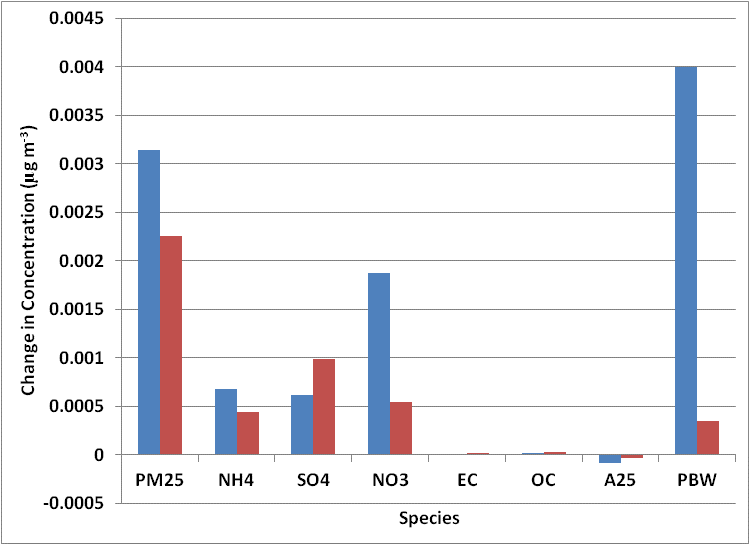 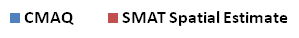 PBW Adjustment
CMAQ PBW adjusted using ISOREV

PBW calculated at 35% relative humidity and 22 degrees Celsius rather than ambient conditions

ISORROPIA run in reverse mode using CMAQ predicted concentrations of ammonium, sulfate, and nitrate 

Used to calculate CMAQ wet PM2.5
Average Contribution within 
Continental U.S.
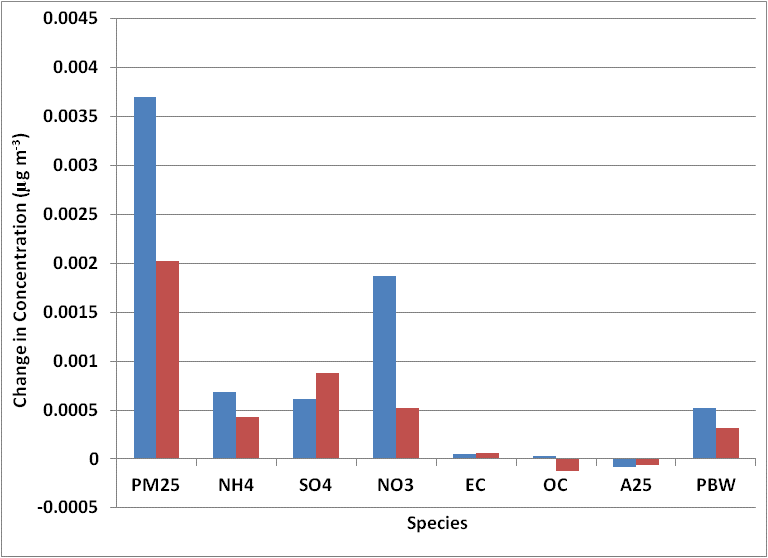 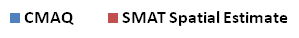 Model Evaluation
CMAQ dry PM2.5 in good agreement with 5 year (2003-2007) daily average and quarterly averages measured at FRM monitors
Overall good model performance for 2005
IMPROVE, STN, CASTNet, and FRM (2005)
FRM (2003-2007)
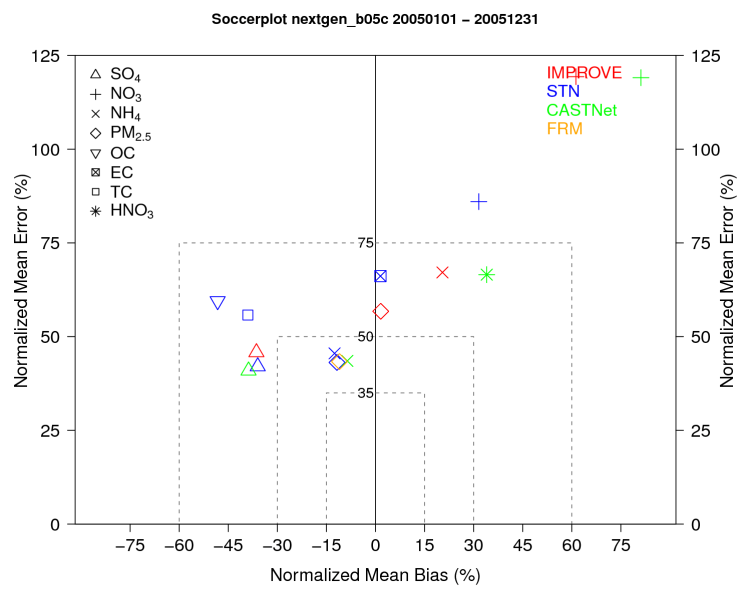 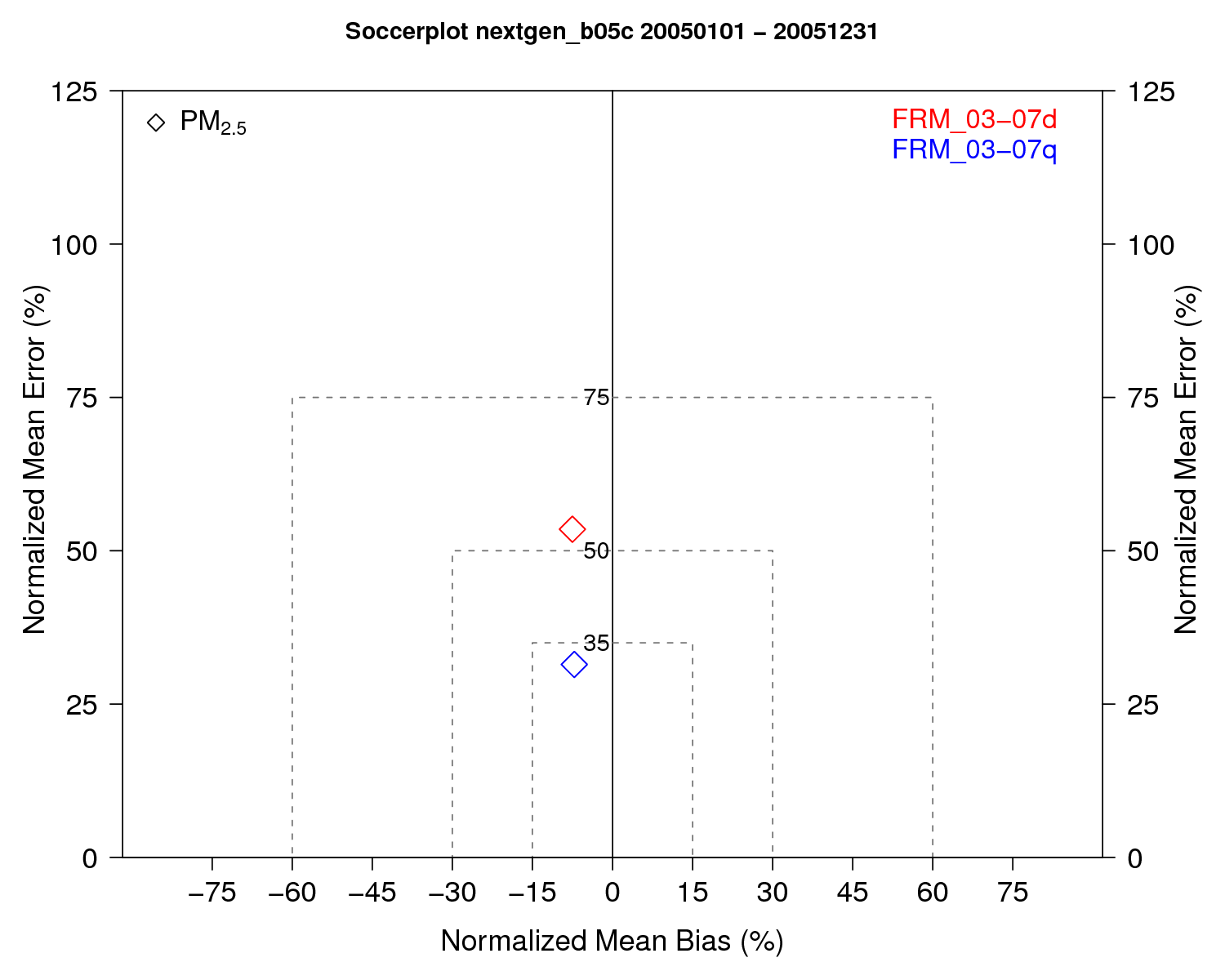 [Speaker Notes: Dry CMAQ PM]
Annual Aircraft PM2.5 Contributions
2025
2005
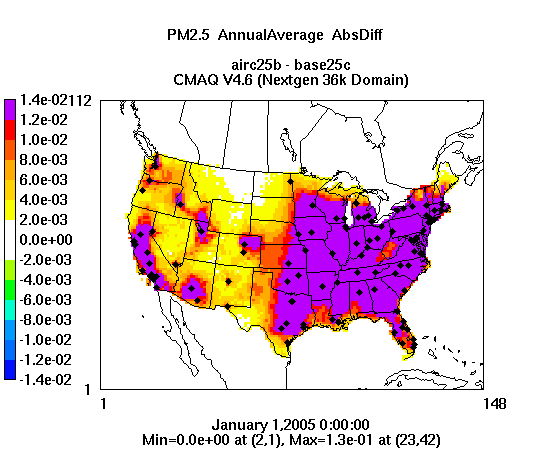 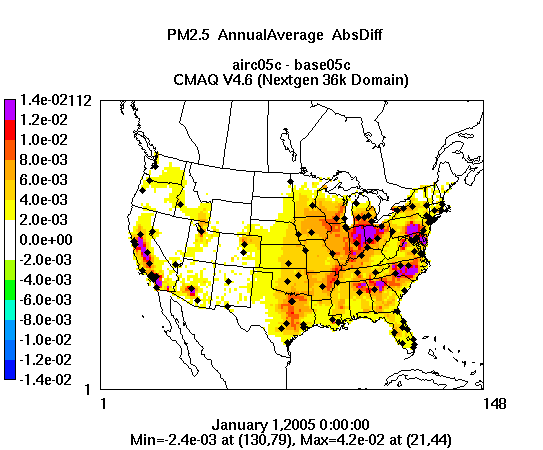 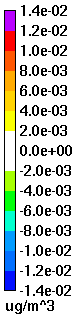 CMAQ
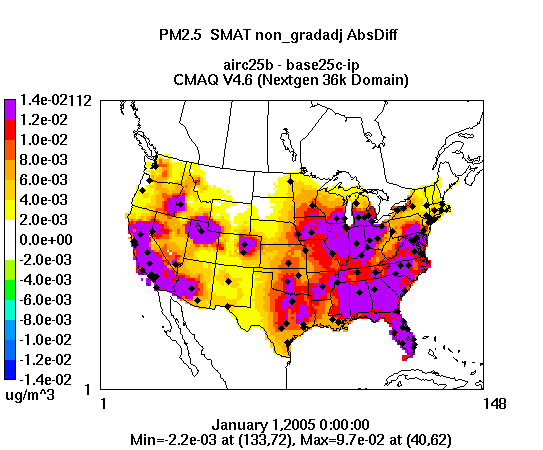 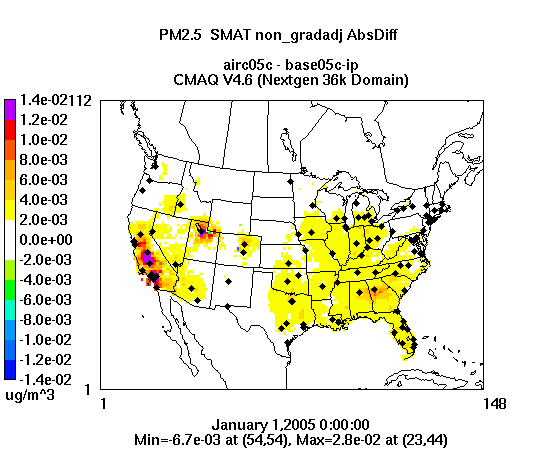 SMAT
Aviation emissions contribute to higher PM2.5 concentrations in 2025 than 2025. 
SMAT reduces impacts of aircraft emissions to PM2.5 but results are not unexpectedly different.
Results – Continental U.S.
2005
2025
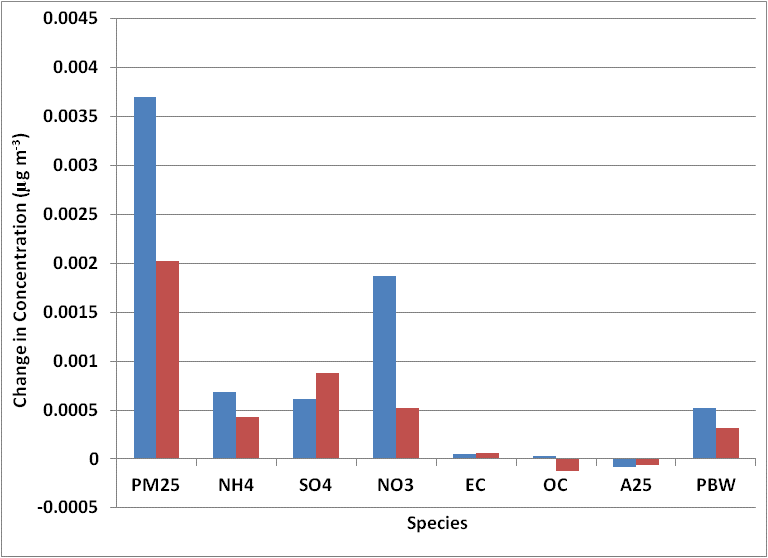 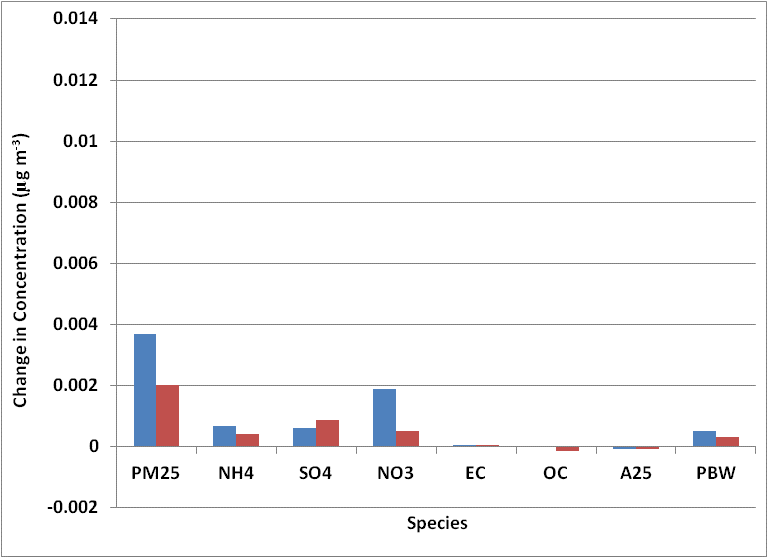 CMAQ adjusted PBW
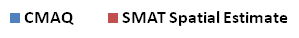 Inorganic PM2.5 dominates the difference in CMAQ and SMAT predicted contributions to PM2.5 from aircraft emissions.
SMAT relies on ambient measurements of neutralization for inorganic species while CMAQ relies on thermodynamic modeling.
Results – Focus on LAX and ATL
2025
2005
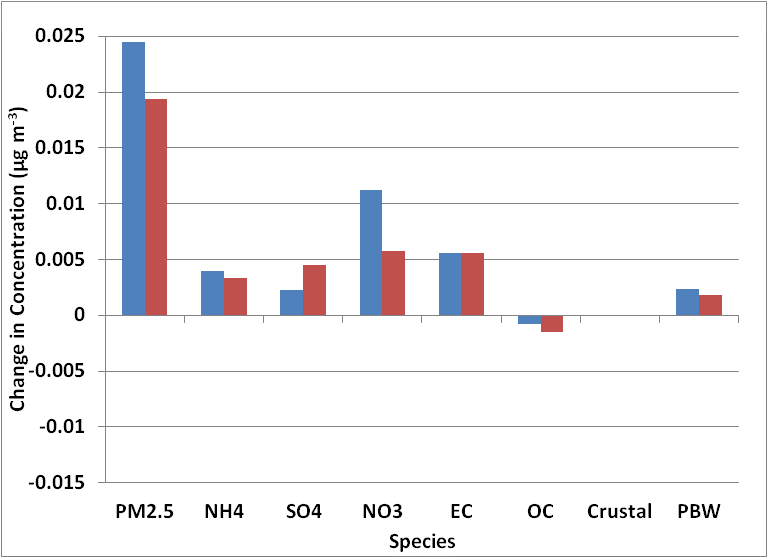 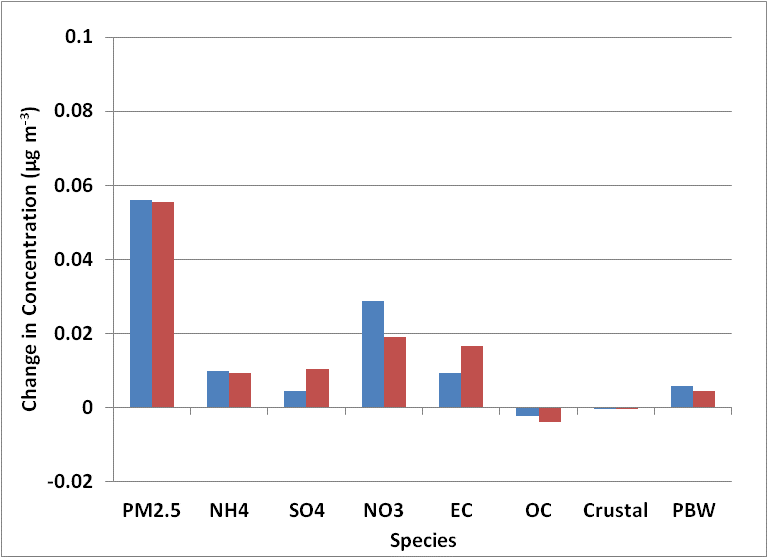 LAX
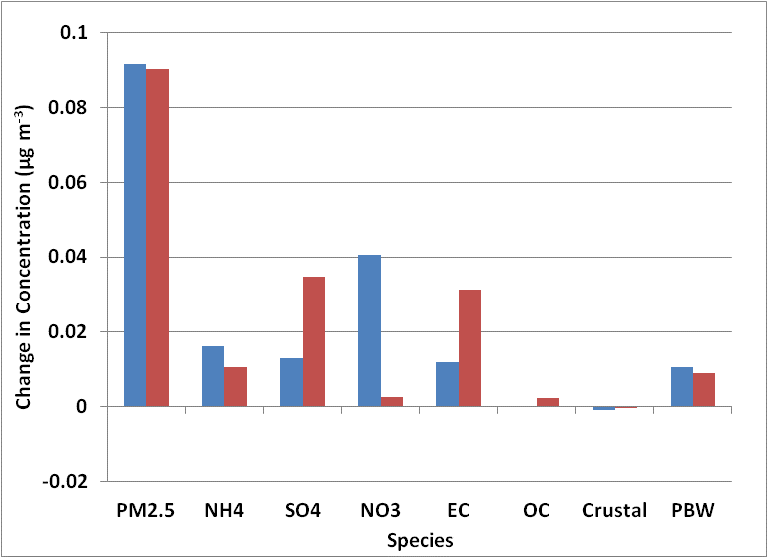 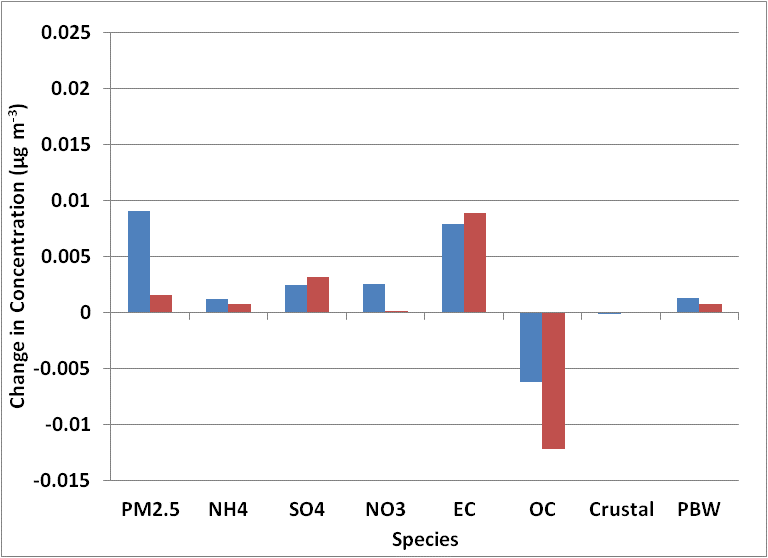 ATL
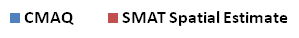 SMAT estimates higher contributions from ASO4 and lower contributions from ANO3.  Contributions from ANO3 are essentially removed at ATL in future year.
Base Concentration Comparison(Model Performance)
2005
2025
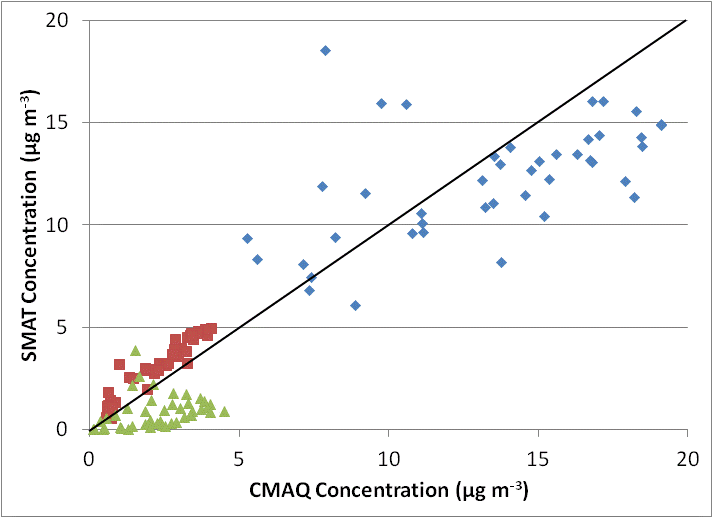 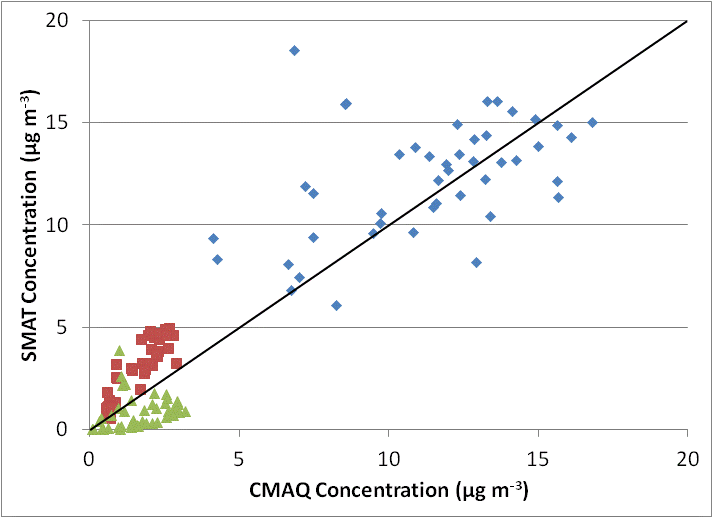 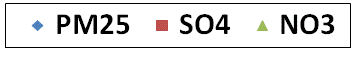 Base PM2.5 concentrations are comparable between observed (SMAT) values and CMAQ while observed (SMAT) values indicate higher sulfate and lower nitrate base concentrations.
RRF applied to a higher SMAT base value (compared to CMAQ) leads to SMAT estimating a larger contribution from aircraft emissions from that species.
SMAT ANH4 and PBW Precision
PBW
ANH4
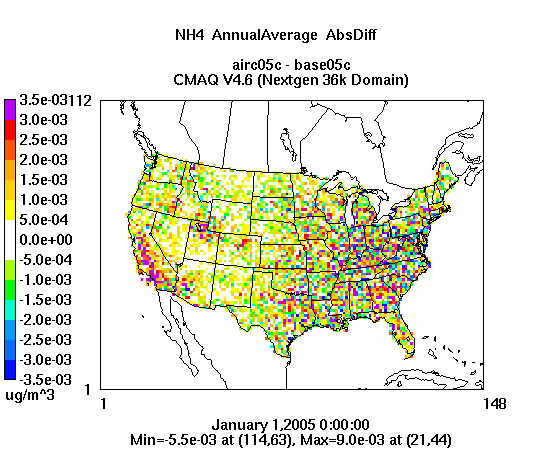 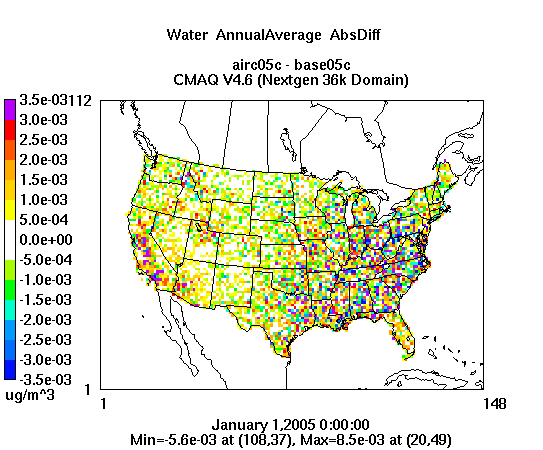 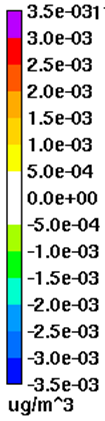 Default: 
4 Digits
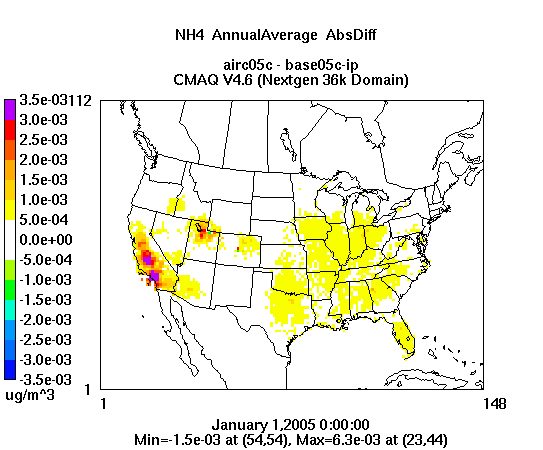 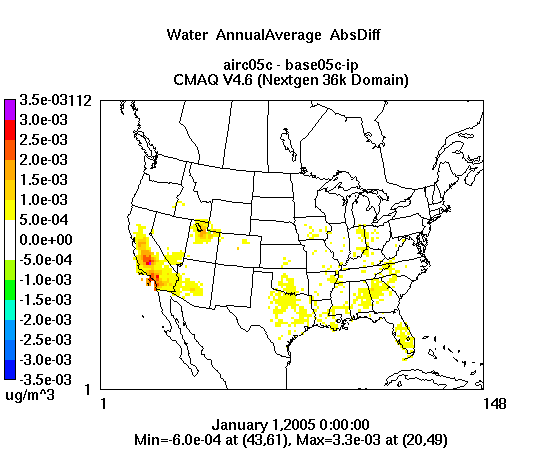 Increased 
Precision (ip): 7 digits
Precision issues within SMAT lead to “numerical noise” associated with ANH4 and PBW when the change in emissions is relatively small between the base and sensitivity cases (e.g. addition of aircraft emissions).
SMAT ANH4 and PBW Precision
2005 – US Average
2005 - LAX
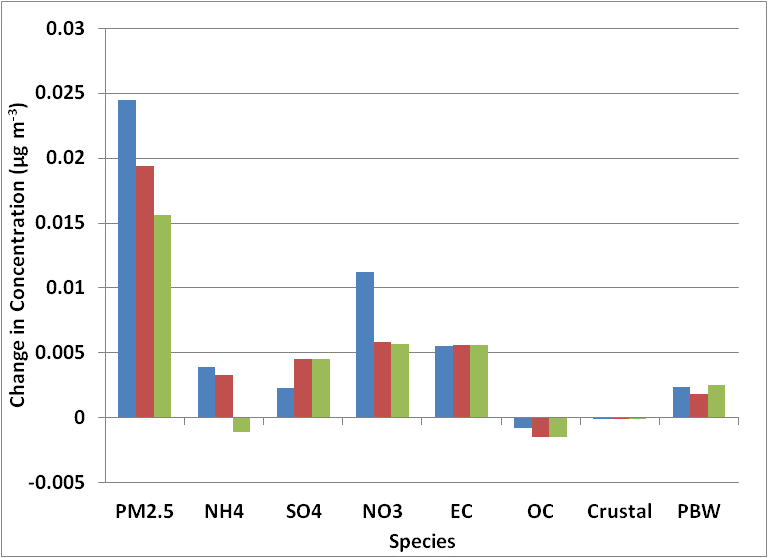 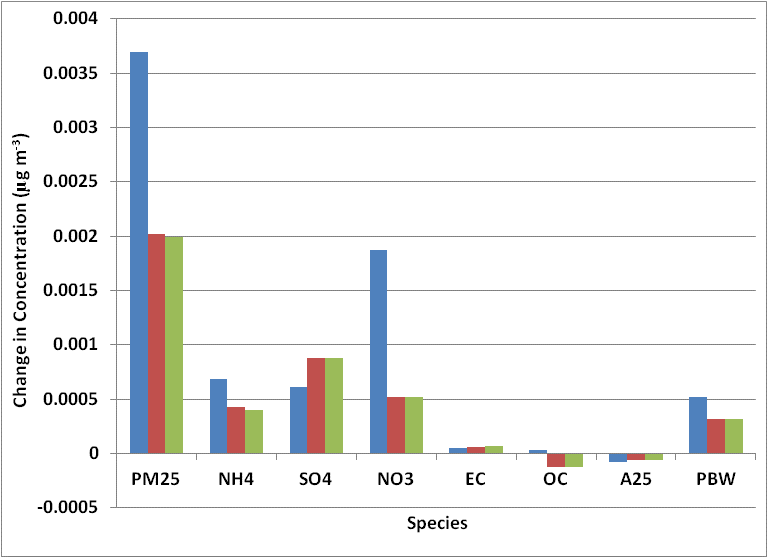 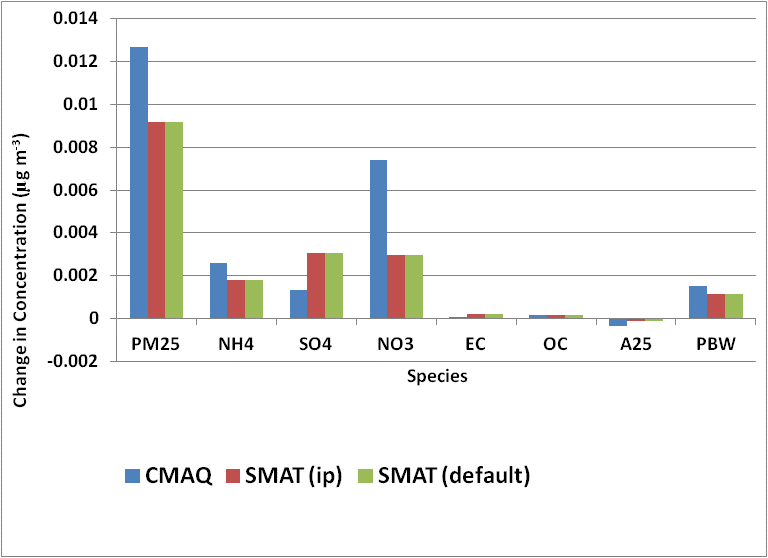 ANH4 and PBW “numerical noise” has little effect on average contributions in the U.S. but can have significant effects in a single grid cell.
Conclusions
Difficult to perform direct comparison of CMAQ and SMAT without adjustment to PBW
Both CMAQ and SMAT results estimate higher contributions to PM2.5 from aircraft emissions in 2025 than 2005
Overall, SMAT reduces contributions from aviation emissions but results are not unexpectedly different
CMAQ and FRM PM2.5 mass are in good agreement
SMAT results indicate higher contributions from ASO4 and lower contributions from ANO3 with a net result of lower contributions from aircraft emissions to PM2.5.
Precision adjustment important when assessing small changes in emissions
SMAT limited by ambient monitoring data
Spatial and temporal resolution (good within U.S. but limited elsewhere)
Measurements of volatile species
Acknowledgements
CSSI, Inc. for providing EDMS outputs for 99 airports
This work was funded by FAA and Transport Canada under FAA Award Nos.: 
07-C-NE-UNC, Amendment Nos. 001, 002, 003 and 004 

The Investigation of Aviation Emissions Air Quality Impacts project is managed by Christopher Sequeira.
Any opinions, findings, and conclusions or recommendations expressed in this material are those of the author(s) and do not necessarily reflect the views of the FAA, NASA or Transport Canada.
Annual Aircraft ANO3 and ASO4 Contributions
ASO4
ANO3
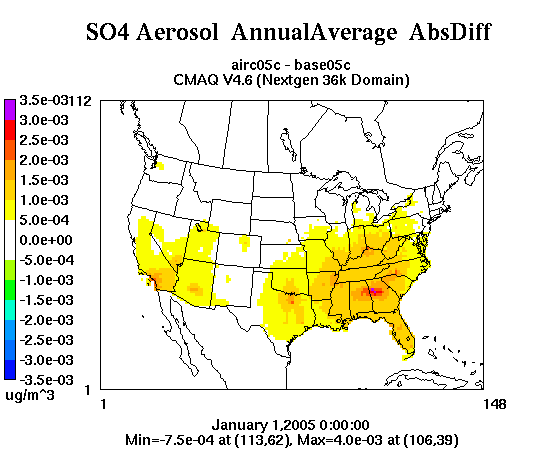 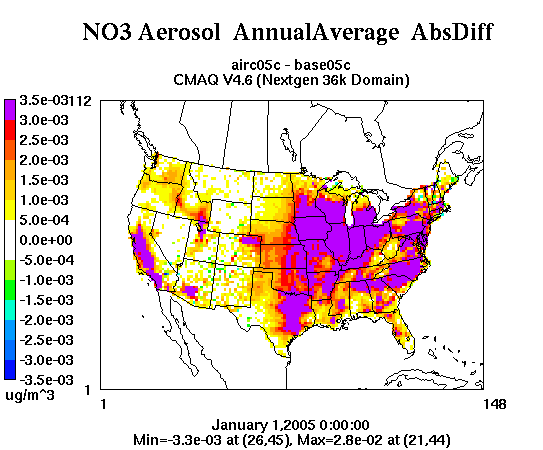 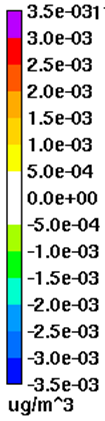 CMAQ
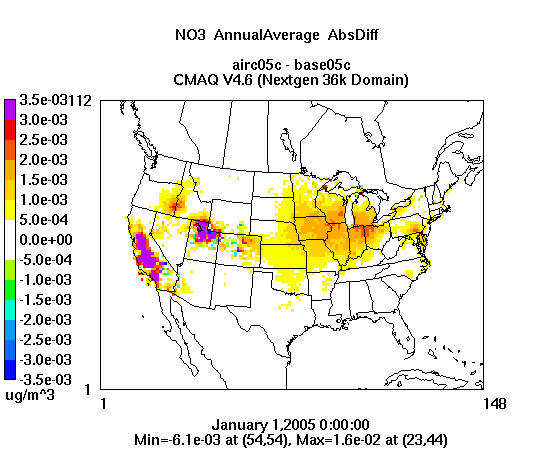 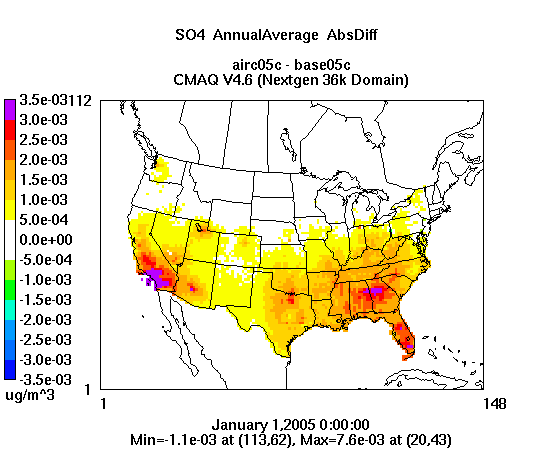 SMAT
CMAQ typically predicts higher contributions of ANO3 and lower contributions of ASO4
Results – SMAT to CMAQ Ratio
PM2.5                                    ANO3
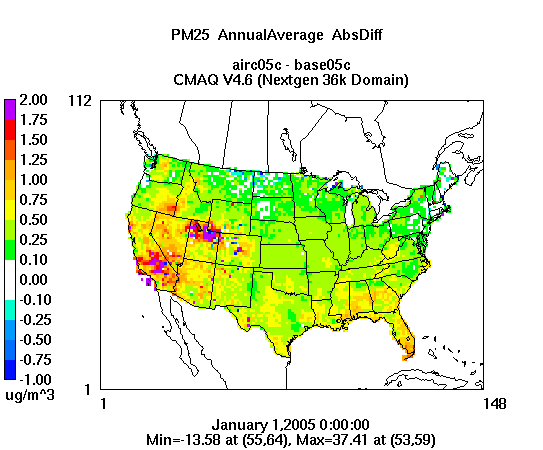 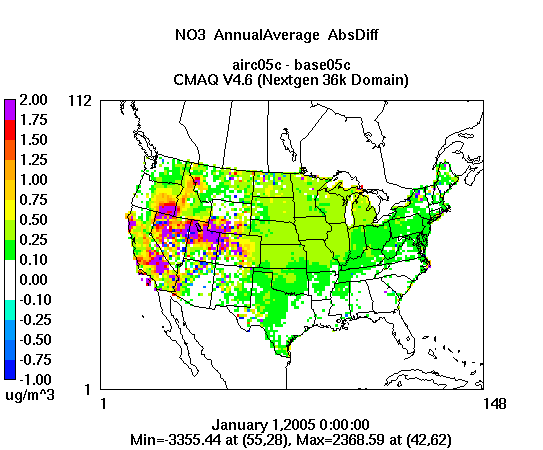 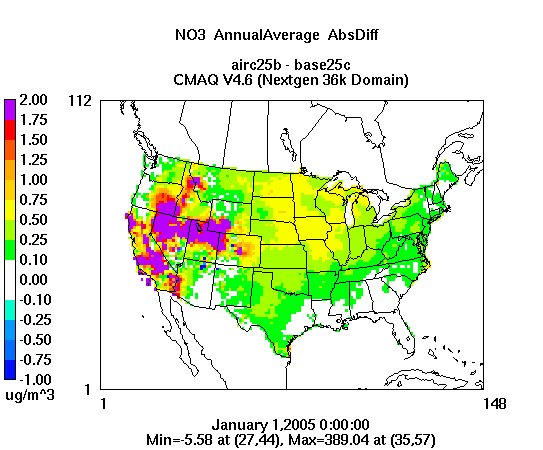 2005
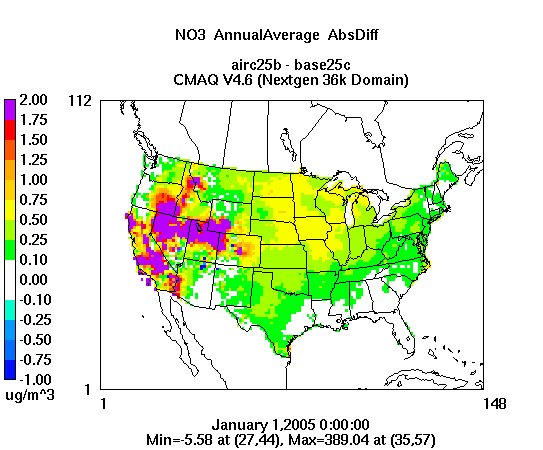 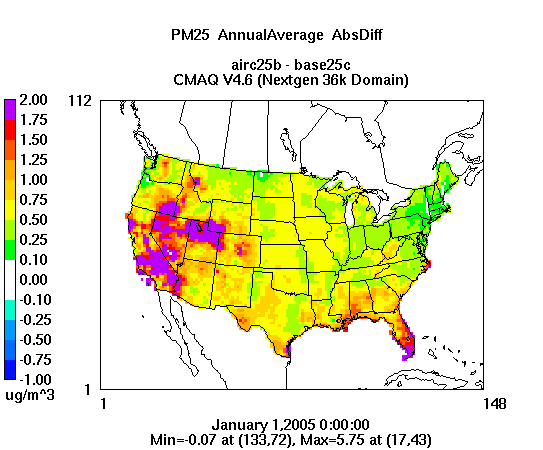 2025
SMAT estimates for contributions to PM2.5 are typically lower in Eastern and Central U.S. which corresponds to areas where SMAT estimates smaller contributions to ANO3 from aircraft emissions.